Здоровый ребенок  - здоровое общество.
Закон “Об образовании” (ст.18) возлагает всю ответственность за воспитание детей на семью, а все остальные социальные институты (в том числе школьные учреждения) призваны содействовать и дополнять семейную воспитательную деятельность.
Многие специалисты считают, что здоровье человека определяется в значительной мере «доминантой» здоровья, закладываемой с детства. Сначала в результате механического повторения правильно организованных гигиенических процедур вырабатывается динамический стереотип «здорового» поведения. Постепенно на его основе приобретаются соответствующие знания, и формируется осознанное отношение к собственному здоровью, «настрой» на здоровье. В этом и заключается специфическая «работа» мозга в управлении здоровьем.
«Девять десятых нашего счастья зависит от того, насколько здоровый образ жизни мы ведем». Немецкий философ Артур Шопенгауэр
10 основных правил здорового образа жизни
- занимайся только приятной тебе работой;
- всегда имей собственную точку зрения;
- придерживайся правил рационального питания;
- откажись от вредных привычек;
- спи при температуре 17-18ºС;
- относись ко всему с любовью и    нежностью; - занимайся активным умственным     трудом; - периодически употребляй       сладости;- почаще давай своему организму    эмоциональную разгрузку; - занимайся физическим трудом.
Образ жизни отражает:- обычаи и традиции семьи;- этнос;- социум.Образ жизни может способствовать сохранению и развитию здоровья – это ЗДОРОВЫЙ ОБРАЗ ЖИЗНИ
Воспитание здорового образа жизни школьников – одна из основных задач, которые встают сегодня перед родителями.
Здоровый образ жизни школьника включает:
правильное питание занятие физическими упражнениями закаливание соблюдение режима дня соблюдение норм гигиены отказ от вредных привычек.
Здоровый образ жизни — это радость для больших и маленьких, но для его создания необходимо соблюдение нескольких условий:
образ жизни должен соответствовать возрасту ребенка;
создание благоприятного морального климата, что проявляется в доброжелательности, готовности простить, понять, стремление прийти на помощь, сделать приятное друг другу, 
тесная искренняя дружба  детей, родителей.    педагогов. Общение — великая сила, которая     помогает понять ход мыслей ребенка   и определить склонность к негативным      поступкам, чтобы вовремя предотвратить их, 
повышенное внимание к состоянию здоровья      детей.
Подростковый возраст – это возраст самоутверждения и основной задачей взрослых становится – помочь понять, какие ценности главные в жизни. Дети пытаются самоутвердиться, занять свое место в этом мире, в семье, в школе, в классном коллективе и на улице.	Задачей школы и родителей является – объяснить подростку, что красота (а ведь каждый из них хочет быть красивым и любимым) – это красота физическая, духовная, это здоровье.
Сведения о группах здоровья по школе
Соблазны
Компьютер;
Телевизор;
Фастфуд;
Вредные привычки
Критерии здорового образа жизни
1. Режим дня. У каждого школьника должен быть четкий распорядок дня, чтобы он имел возможность не только все успевать, но и приучать свой организм к правильной работе и восстановлению. Для каждого школьника этот режим индивидуален и зависит от особенностей организма и общей загруженности.
2. Правильное питание – это то, о чем должны заботиться родители в первую очередь, желая увидеть своего ребенка здоровым. Некогда древнегреческий философ Сократ дал человечеству совет “Есть, чтобы жить, а не жить, чтобы есть”. Никто еще не оспорил Сократа, но следуют его советам немногие. В школьный период у подростков происходит гормональная перестройка организма и ускоряется процесс роста. Поэтому рацион питания школьника должен покрывать все энергетические потребности организма. У школьника не должно возникать проблем по причине неправильного питания. Родителям нельзя забывать о том, что соблюдение режима питания – основа здорового образа жизни. Правильное питание организовать не просто. Нужно заботиться о том, чтобы в рационе ребенка правильно сочетались различные продукты и химические вещества.
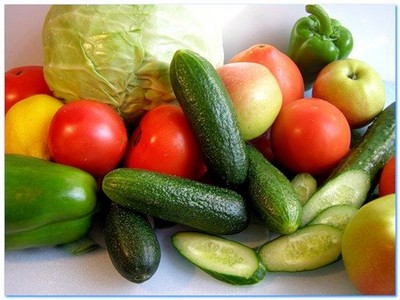 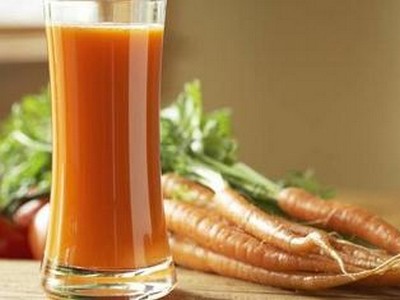 ЗДОРОВЫЙ ОБРАЗ ЖИЗНИ
Завтрак должен быть достаточно питательным. Хорошее «топливо» для мозга – сахар. Однако, помимо сладкого, первый прием пищи должен быть насыщен и другими пищевыми веществами, в том числе, сложными углеводами, которые также необходимы для умственной деятельности. Поэтому неплохой выбор на завтрак – каша (в том числе овсяная), тосты, хлопья или мюсли, яйца, соки, йогурты, овощи и фрукты.
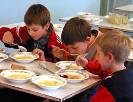 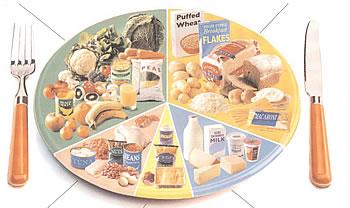 ЗДОРОВЫЙ ОБРАЗ ЖИЗНИ
Полноценное питание
РЕБЕНОК ШКОЛЬНОГО ВОЗРАСТА 
ДОЛЖЕН ЕЖЕДНЕВНО ПОЛУЧАТЬ:
Сливочное масло: 30–40 г 
Растительное масло: 15–20 г 
Хлеб (пшеничный и ржаной): 200–300 г 
Крупы и макаронные изделия: 40–60 г 
Картофель: 200–300 г 
Овощи: 300–400 г 
Фрукты свежие: 200–300 г 
Сок: 150–200 мл 
Сахар: 50–70 г 
Кондитерские изделия: 20–30 г 
Молоко, молочные продукты: 300–400 г 
Мясо птицы (филе): 100–130 г 
Рыба (филе): 50–70 г
Если  школьник будет питаться рационально, разнообразно, ежедневно получая все необходимые его организму вещества, то вы скоро заметите, что чадо радует вас не только хорошим настроением и здоровым цветом лица, но и пятерками в дневнике.
ЗДОРОВЫЙ ОБРАЗ ЖИЗНИ
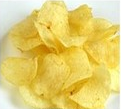 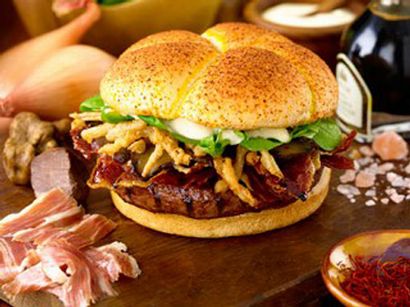 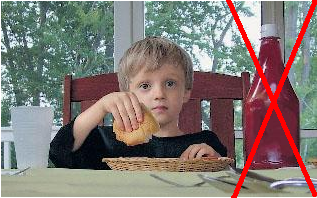 Главное правило, о котором часто забывают родители, – питание должно быть разнообразным. Это важнейший фактор, который способствует нормальному интеллектуальному и физическому развитию ребенка.
ЗДОРОВЫЙ ОБРАЗ ЖИЗНИ
3. Физическая активность. Школьник должен вести подвижный образ жизни в сочетании с физическими упражнениями. Необходимо следить только за тем, чтобы организм не был перегружен.
4. Отсутствие вредных привычек. Полный запрет на курение и употребление алкоголя позволит школьнику сохранить здоровье на много лет. Именно вредные привычки оказывают наиболее негативное влияние на здоровье современных школьников и в будущем могут привести к большим проблемам.
Результатом здорового образа жизни подростков является физическое и нравственное здоровье. Не случайно в народе говорят: “В здоровом теле — здоровый дух”.
Быть здоровым - естественное стремление человека. Здоровье означает не просто отсутствие болезней, но и физическое, психическое и социальное благополучие.

ВИДЫ ЗДОРОВЬЯ
Физическое здоровье
Психическое здоровье
Нравственное здоровье
Физическое здоровье - это естественное состояние организма, обусловленное нормальным функционированием всех его органов и систем. Если хорошо работают все органы и системы, то и весь организм человека (система саморегулирующаяся) правильно функционирует и развивается.
Психическое здоровье - зависит от состояния головного мозга, оно характеризуется уровнем и качеством мышления, развитием внимания и памяти, степенью эмоциональной устойчивости, развитием волевых качеств.
Нравственное здоровье - определяется теми моральными принципами, которые являются основой социальной жизни человека, т.е. жизни в определенном человеческом обществе. Отличительными признаками нравственного здоровья человека являются, прежде всего, сознательное отношение к труду, овладение сокровищами культуры, активное неприятие нравов и привычек, противоречащих нормальному образу жизни. Поэтому социальное здоровье считается высшей мерой человеческого здоровья.
ЗДОРОВЫЙ ОБРАЗ ЖИЗНИ
Основные принципы поддержки подростка:
терпение                     
внимание           
 тактичность и деликатность 
точные используемые слова, как важного инструмента в отношениях 
умение поставить себя на место ребенка 
гибкая система контроля, не довлеющая, над сознанием ребенка и поддерживающая его 
ознакомление подростка с научными фактами и сведениями о вреде вредных привычек
Нельзя забывать о том, что семья для подростка – это опора, именно в семье ребенок должен чувствовать себя защищенным, нужным и понятым. Именно в семье закладывается самооценка ребенка, его отношения к самому себе и к окружающим его людям.
Важно, чтобы по мере освоения ЗОЖ у каждого ребенка формировались чувства нежности и любви к самому себе, настроение особой радости от понимания своей уникальности, неповторимости, безграничности своих творческих возможностей, чувство доверия к миру и людям.
 Помните: 
если ребенка часто подбадривают - он учится уверенности в себе, 
если ребенок живет с чувством безопасности - он учится верить, 
если ребенку удается достигать желаемого - он учится надежде, 
если ребенок живет в атмосфере дружбы и чувствует себя нужным - он учится находить в этом мире любовь.
           Основа счастья и духовного здоровья - Вера, Надежда, Любовь.
Духовное здоровье - это та вершина, на которую каждый должен подняться сам. Задача родителей - создать ребенку условия для продвижения по этому пути. И в этом ничто не может заменить авторитет взрослого. Поэтому родители должны сами воспринять философию ЗОЖ и вступить на путь здоровья. Существует правило: "Если хочешь воспитать своего ребенка здоровым, сам иди по пути здоровья, иначе его некуда будет вести!".
Растите удачника!(маленькие хитрости)
Советы психолога
"Машина любит смазку, 
а человек – ласку". 
" Для того, чтобы просто существовать, ребёнку требуется 4 объятия в день, для нормального же развития - 12".  
Эту хитрость обнаружил и подарил известный американский хирург Роберт Мак.
Одобрение даст ребёнку ориентиры, как себя вести. При хорошей дозе одобрений можно обойтись минимумом запретов.
Но при этом всё, что хорошо получается, отмечать, 
а что пока не удаётся, не замечать. 
Пореже переводить в словесный план 
и делать "глобальные выводы": 
"Вечно ты..!", "Вечно у тебя..!", "Никогда не..!". Доказано: это оказывает парализующее гипнотическое действие, (или раздражение, если так воспитывают уже супруга или супругу).
Если не испытываете радости от общения с ребёнком, но при этом пытаетесь его чему-то научить, то знайте, что дело бесполезное: научите избегать ваших уроков (обучений).
Замечено, что заурядный, но смелый, решительный человек может соперничать в удаче с любым талантом, если талант робок.
Обделённые талантом побеждают чаще, потому что напористы и решительны. (Значит, у них тоже талант, но другой).
Для ребёнка, его развития и становления характера гораздо важнее его забота о другом, чем о нём. Хитренько свалите некоторые заботы о себе и других членах семьи на него. Вспомните ответственного некрасовского "мужичка с ноготка", на шестом году серьёзно заявлявшего: "Семья-то большая. Да два человека всего мужиков-то: отец мой да я". Отец его был явно замечательным педагогом.
Пик раскрытия способностей очень индивидуален. Он может быть и в 5, 
и в 15, и в 20, и в 40, и даже в 60 лет.
 В чём и когда проявятся эти способности и проявятся ли? Жизнь,
 т.е. среда, условия, может способствовать их появлению 
и проявлению.
Самая большая хитрость
 в воспитании – отойти на второй план, 
но так организовать условия (среду), обстоятельства, чтобы ребёнок сам проявлял инициативу и находил нужное, необходимое для своего развития, становления. Не учить напрямую, не воспитывать " в лоб". 
Всё как в искусстве: мысль будится через чувство. Потому и педагогика больше искусство, чем наука.
Эволюция заложила в наш мозг стремление к преодолению трудностей. Видимо, поэтому хитрые японцы воспитывают, памятуя свою поговорку: "Если на пути к твоему счастью нет никаких препятствий, создай их сам".
А древние китайцы знали такую хитрость: "Если ты недоволен собой – совершенствуй себя, а если ты недоволен другими – совершенствуй себя, а не других".
Спасибо за внимание.УДАЧИ!!!